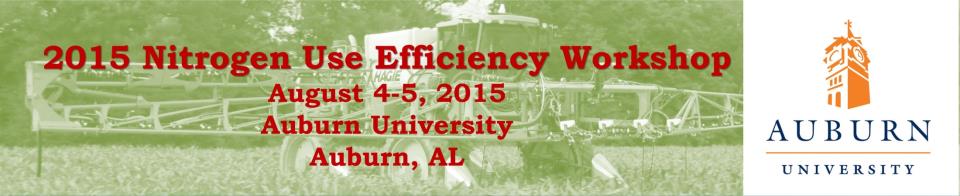 Welcome to the Southeast US…Welcome to Alabama
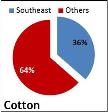 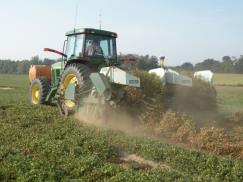 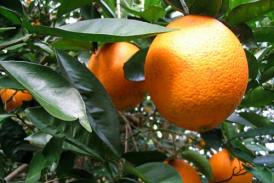 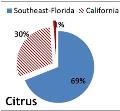 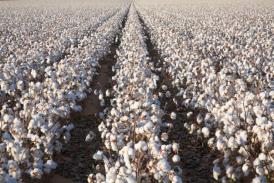 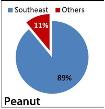 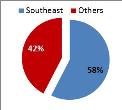 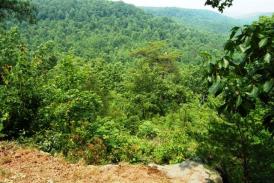 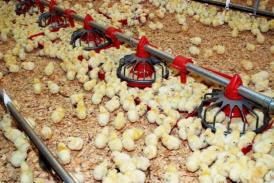 Forest Industry
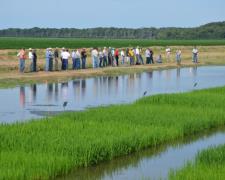 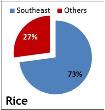 Broilers
[Speaker Notes: In 2011, Alabama ranked 3 rd in the U.S. in broiler production with marketings of 1.03 billion birds.]
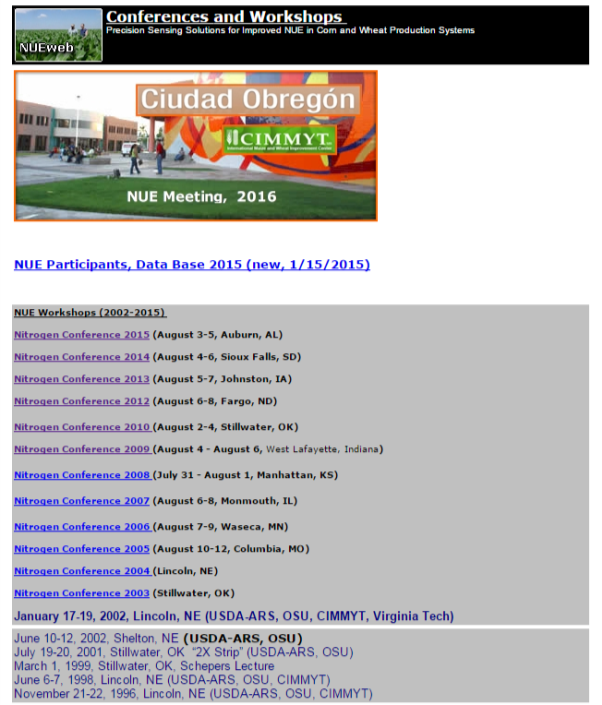 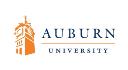 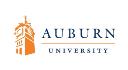 2015 NUE Workshop
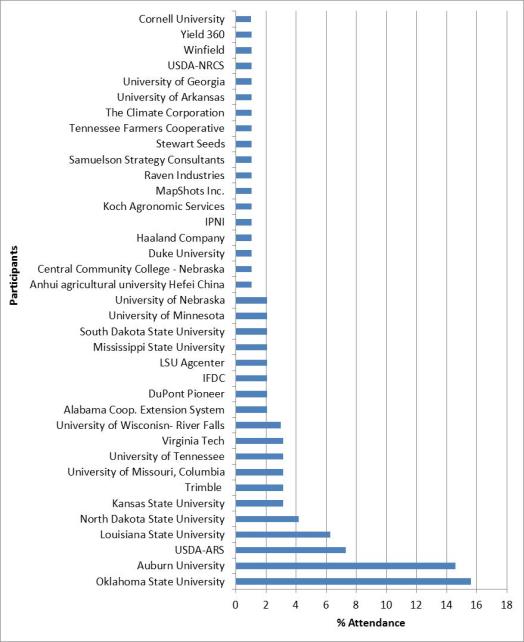 37 Institutions:
18 Universities and Private Industry
Graduate Student Poster Competition
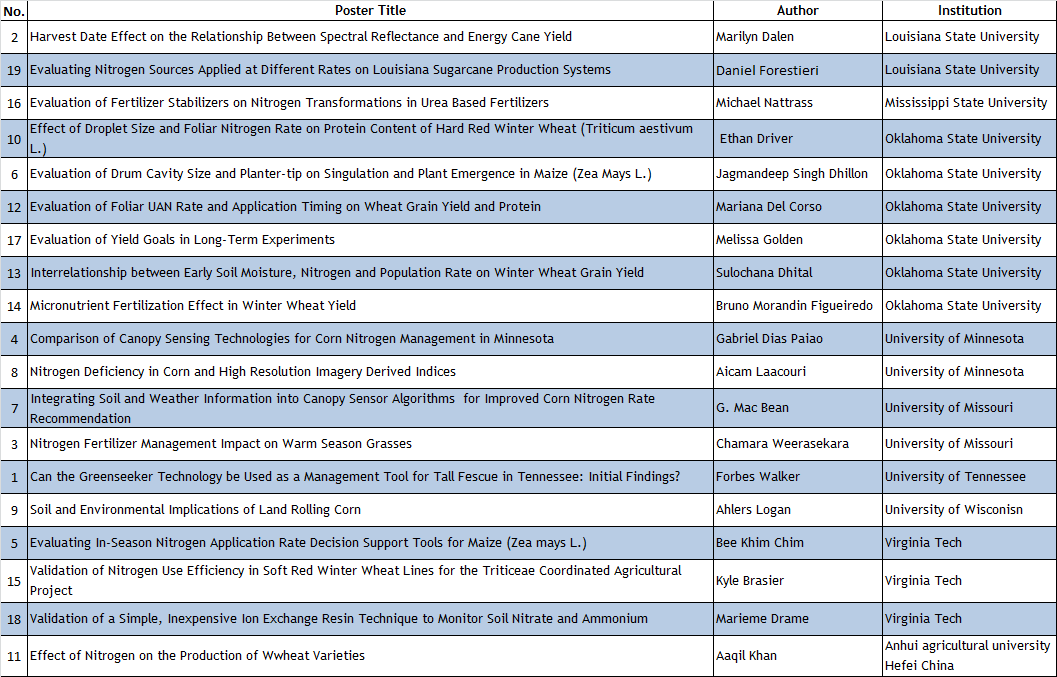 Do not miss the opportunity to interact with the students during the breaks –  Mezzanine  Second Floor
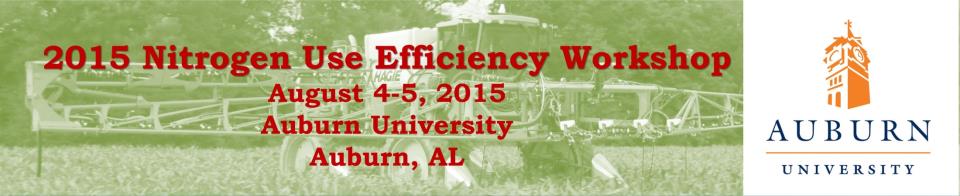 Sponsors
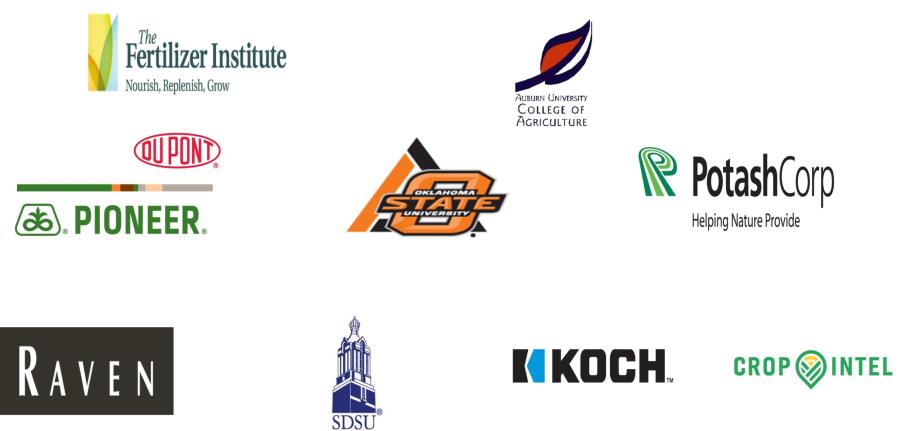 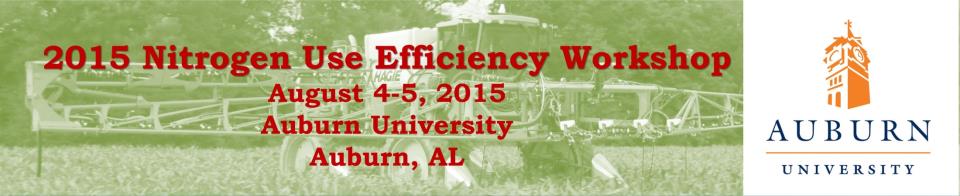 AU NUE Meeting Organizing Team
Research Assistants/Students
Noel Welch
Jose Franco Leme
Damianos Damianidis
Evie Smith
Lea Hix
Zack Ogles
Chelsey Greene
Mallory McDaniel
Jeffrey Walker
Faculty/Staff
Elizabeth Guertal
Kip Balkcom
Charles Mitchell
Jeana Baker
Christian Brodbeck
Greg Pate
Kaleb Kreamer
T-Speir